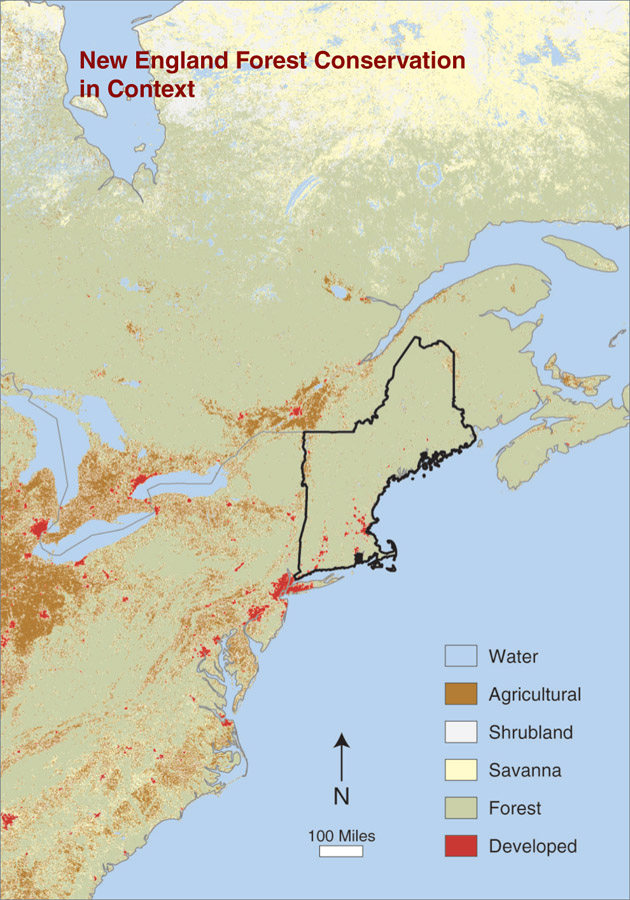 Fostering prescient thinking through Science-Stakeholder Partnerships

Jonathan Thompson
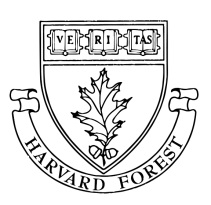 Joint Sino-US Workshop 
on Forest, Soil, and Landscape Modeling
June, 2015